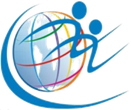 Муниципальное автономное учреждение 
«ИНФОРМАЦИОННО-МЕТОДИЧЕСКИЙ ЦЕНТР»  города Тюмени
Практико-ориентированный семинар 
«Визуализация результатов образовательной деятельности и профессионально-личностного развития как отражение умения педагога обобщать, систематизировать и представлять собственный опыт»

11 октября 2022 года
«… даже ученый, занимаясь абстрактной наукой, не в состоянии оторваться от образов»К.Д. Ушинский
Визуализация результатов образовательной деятельности и профессионально-личностного развития педагога как способ представления им результатов проектирования целей, ожидаемых результатов и задач педагогического поиска
Батюкова Екатерина Ивановна, 
методист отдела организационно-методического сопровождения деятельности образовательных организаций
ОСНОВНЫЕ ПОНЯТИЯ
ОБОБЩЕНИЕ – «Процесс действия по знач. глаг.: обобщить, обобщать… Общий вывод, общее положение, основанные на изучении отдельных фактов, явлений». –  Новый толково-словообразовательный словарь русского языка Т.Ф. Ефремовой. 2012. – https://classes.ru/all-russian/russian-dictionary-Efremova-term-58629.htm 
СИСТЕМАТИЗАЦИЯ – «Привести (приводить) в систему… Систематизировать данные опыта. Систематизировать знания. Систематизировать материалы». – Толковый словарь Д.Н. Ушакова. 1935-1940. – https://dic.academic.ru/dic.nsf/ushakov/1024518 
СИСТЕМА – «... Определенный порядок в расположении и связи действий... Нечто целое, представляющее собой единство закономерно расположенных и находящихся во взаимной связи частей... То, что стало нормальным, обычным, регулярным». –  Ожегов С.И. Толковый словарь русского языка [Текст] / СИ. Ожегов, Н.Ю. Шведова. – 4-е изд., доп. – М.: РАО Ин-т русского языка им. В.В. Виноградова, 1999. – 762 с. – [Электронный ресурс]: Режим доступа: http://slovar-ozhegova.biz/
ПРЕЗЕНТАЦИЯ – «…Публичное представление чего-л. нового, недавно появившегося, созданного(книги, журнала, организации и т.п.)». – Новый толково-словообразовательный словарь русского языка Т.Ф. Ефремовой. 2012.  – https://slovar.cc/rus/efremova-tolk/340195.html
ВИЗУАЛИЗАЦИЯ – «… пpиёмы пpeдcтaвлeния нeкoeй инфopмaции либo физичecкoгo явлeния в фopмaтe, нaибoлee пpиeмлeмoм для зpитeльнoгo нaблюдeния. Дaнныe пpи визyaлизaции пpeoбpaзoвывaютcя в фopмy, ycиливaющyю вocпpиятиe. – https://ozhegov.textologia.ru/definit/vizualizaciya/?q=742&n=206800
УЧЕНЫЕ О РОЛИ И МЕСТЕ ВИЗУАЛИЗАЦИИ, актуальности ее применения в образовательной практике
«Поиски эффективных методов, способных существенно повысить интенсивность образовательного процесса, ведутся ...в разных сферах педагогической науки, в том числе в русле активизации учебной деятельности обучающихся на основе дидактической технологии когнитивной визуализации педагогических объектов. Спектр инновационных научных и методических разработок, связанных с изучением когнитивной визуализации дидактических объектов… направлен на решение актуальных педагогических задач формирования и развития у педагогов и учащихся навыков зрительного восприятия учебного материала; образного, в частности визуального, мышления; образного представления знаний и учебных действий, их передачи и распознавания образов в процессе взаимодействия субъектов образования и др.». - Манько Н.Н. Проективная визуализация дидактических объектов - детерминант развития обучающегося // Образование и наука. – 2013. – № 6. – URL: https://cyberleninka.ru/article/n/proektivnaya-vizualizatsiya-didakticheskih-obektov-determinant-razvitiya-obuchayuschegosya
«… в современной педагогике визуализация информации представляется как вынесение в процессе познавательной деятельности образов, форма которых определяется ассоциативно. В связи с этим возрастает роль визуальных моделей изучаемых объектов, требующих концентрации знаний… и расширения… действий... Понятийное и визуальное мышление находятся в постоянном взаимодействии, раскрывают различные стороны изучаемого понятия, процесса или явления. Словесно-логическое мышление дает более точное и обобщенное отражение действительности, но это отражение абстрактно. А визуальное мышление помогает сформировать образы и сделать их целостными и полными. - Федосова О.А., Соколина Е.Н. О значении визуализации учебной информации // Проблемы педагогики. – 2018. – №3 (35). – URL: https://cyberleninka.ru/article/n/o-znachenii-vizualizatii-uchebnoy-informasii
НЕКОТОРЫЕ ПОДХОДЫ К ИСПОЛЬЗОВАНИЮ  ВИЗУАЛИЗАЦИИ
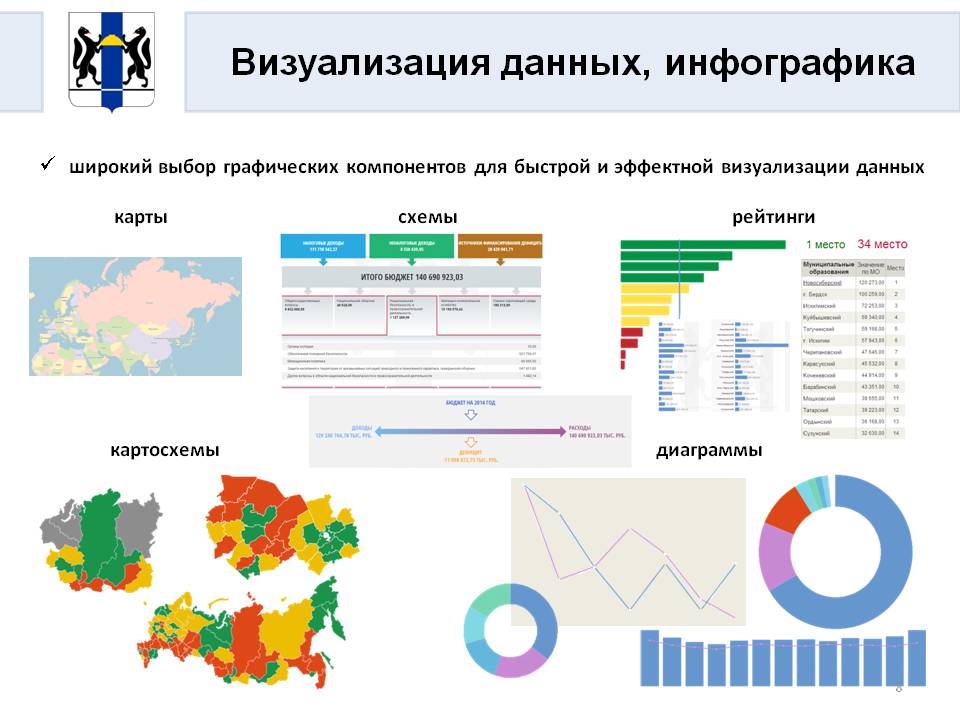 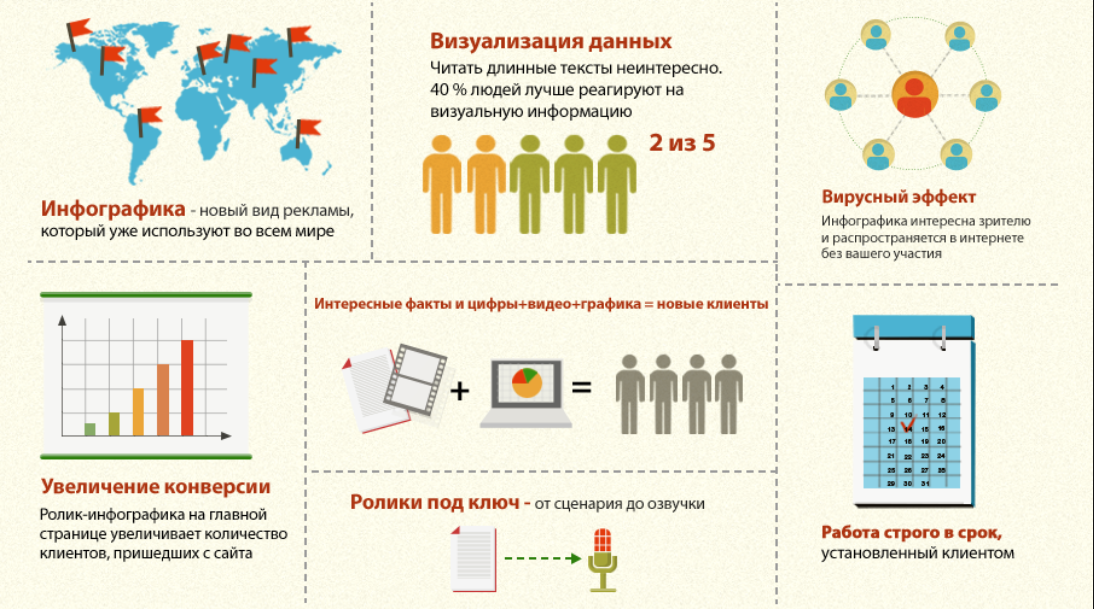 Структурные компоненты  деятельности как системы
цель
ожидаемые результаты
мотивы
Объект / предмет деятельности =
тема опыта или педагогического исследования
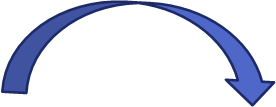 задачи
рефлексия и анализ
механизмы
ресурсы
Департамент образования Администрации города Тюмени
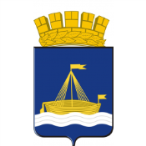 Муниципальное автономное учреждение 
ИНФОРМАЦИОННО-МЕТОДИЧЕСКИЙ ЦЕНТР»  города Тюмени
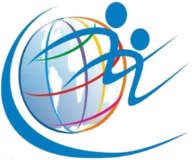 Научно-практическая педагогическая конференция 
«Профессионально-личностное развитие педагога: 
от выбора механизмов мотивации и рефлексии достигнутых результатов к проектированию новых «вершин»
28-29 декабря 2022 года
«Кейс заданий для как средство формирования функциональной грамотности младших школьников и профессионального развития педагога (из опыта создания и практического применения)» 

Алтуфьева Марина Константиновна, 
учитель информатики 
МАОУ СОШ № 999 города Тюмени
2-й слайд: МЕСТО  НА КАРТЕ ГОРОДА
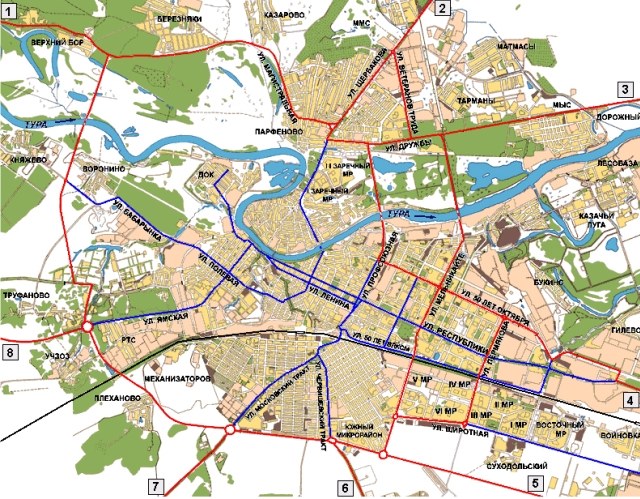 Наименование ОО,  адрес организации, адрес сайта
3-й слайд: РЕЗУЛЬТАТЫ  ДЕЯТЕЛЬНОСТИ / МЕТОДИЧЕСКИЕ ПРОДУКТЫ
данные о достижениях педагога и обучающихся/воспитанников в том направлении деятельности, опыт проектирования и реализации которой представлен педагогическому сообществу в ходе презентации (в динамике, с указанием использованных инструментов оценки)
программа, проект, образовательный кейс, банк заданий, портфолио, навигатор/алгоритм, деятельности, интеллект-карта, персональный сайт,  
модель траектории/ИОМ, план деятельности/сотрудничества/профессионального взаимодействия, маршрутный лист, альбом домашней речевой практики, сценарий события, конспект, статья и др.
4-й слайд: ОБОСНОВАНИЕ ВЫБОРА ТЕМЫ, ЕЕ АКТУАЛЬНОСТИ
Основания для проектирования:
государственный заказ (государство излагает свою позицию в основных концептуальных материалах и нормативных правовых документах) 
+ 
социальный заказ (он основан на мнениях социальных партнеров школы, в первую очередь семьи, родителей обучающихся)
результаты проблемно-ориентированного анализа собственной профессиональной деятельности и собственного профессионально-личностного развития
                         + 
ссылка на ученых, в трудах которых рассматриваются отдельные аспекты темы, обосновываются подходы к ее разработке и реализации
логика: от анализа нормативно-правовых регуляторов образовательной деятельности – к анализу результатов социологического опроса участников образовательных отношений – к выявлению проблем, которые необходимо разрешить – к формулированию темы педагогического поиска
[Speaker Notes: При обосновании актуальности темы необходимо опираться, с одной стороны, на государственный заказ (государство излагает свою позицию в основных концептуальных материалах и нормативных правовых документах федерального и регионального уровней) и на социальный заказ (он основан на мнениях социальных партнеров школы, в первую очередь семьи, родителей обучающихся). С другой стороны, – на результаты проблемно-ориентированного анализа собственной профессиональной деятельности и собственного профессионально-личностного развития.
Проблема (от греч. problēma – задача) представляет собой теоретический или практический вопрос, требующий разрешения… В такой субъективной трактовке проблема может восприниматься как вызов, требующий ответа, усилия. 
Для выявления проблем используется метод анализа самых разнообразных объектов/явлений/процессов, на изучение/развитие/формирование/становление которых направлен/ориентирован педагогический поиск.
Проблемно-ориентированный анализ помогает проблемную ситуацию свести к целевой/задачной ситуации и является основанием для проектирования предстоящей деятельности в выбранном направлении педагогического поиска.]
5-й слайд: ЦЕЛЬ (1)
ОЖИДАЕМЫЕ РЕЗУЛЬТАТЫ
образовательной деятельности
собственного профессионально-личностного развития
ФГОС дошкольного, начального общего, основного общего, среднего общего образования 
Профессиональные стандарты по должностям педагогических работников
Нацпроект «Образование» (9 федеральных проектов)
Национальная система учительского роста
ЗАДАЧИ (3-5)
(в контексте результативности, продуктивности деятельности и оценки эффективности механизмов ее реализации и инструментов оценки)
Визуализация результатов образовательной деятельности и профессионально-личностного развития педагога в контексте рефлексии, используемых механизмов и ресурсов,
                                  этапов  реализации
Евдокишина Ольга Валерьевна, 
методист отдела организационно-методического сопровождения деятельности образовательных организаций
6-й слайд: Стратегии и механизмы (1)
СТРАТЕГИЯ
наиболее общий план действия педагога в отношении воспитания и развития ребенка, определение основных его целей, путей и средств их достижения.
МЕХАНИЗМЫ
целостная система многоуровневых взаимодействующих и взаимообусловленных процессов, которые обладают заданным началом и соотносимостью своих итогов
7-й слайд: Привлекаемые ресурсы
Внутренние ресурсы
система интегральных характеристик  личности, совокупность качеств, способностей, сил (физических и душевных), готовности к преодолению жизненных затруднений, достижению целей и личностных результатов
Внешние ресурсы
- Институциональные (содержание  и технологии определенного уровня образования, структура образовательного учреждения и организация учебно-воспитательного процесса); 
- Субкультурные (специфический набор ценностных ориентаций, норм поведения, взаимодействия и взаимоотношений ее носителей);
- Ресурсы социальной среды (взаимодействие участников образовательного процесса с другими социальными институтами воспитания).
8-й слайд: Этапы реализации деятельности
Подготовительный: - целеполагание;
                                 - диагностика;
                                 - прогнозирование;
                                 - проектирование.
Основной: - организация деятельности.
Заключительный этап: - контроль;
                                      - анализ;
                                      - оценка достигнутых результатов.
9-й слайд: Рефлексия приобретенного опыта в контексте его продуктивности и перспективности
Виды рефлексии: - социально-перцептивная;
                              - коммуникативная рефлексия;
                              - личностная. 
Уровни рефлексивного процесса: - поведенческий;
                                                        - аффективный уровень;
                                                        - гностический уровень
Благодарим за сотрудничество и внимание!batyukova72@gmail.com Тел. 280906